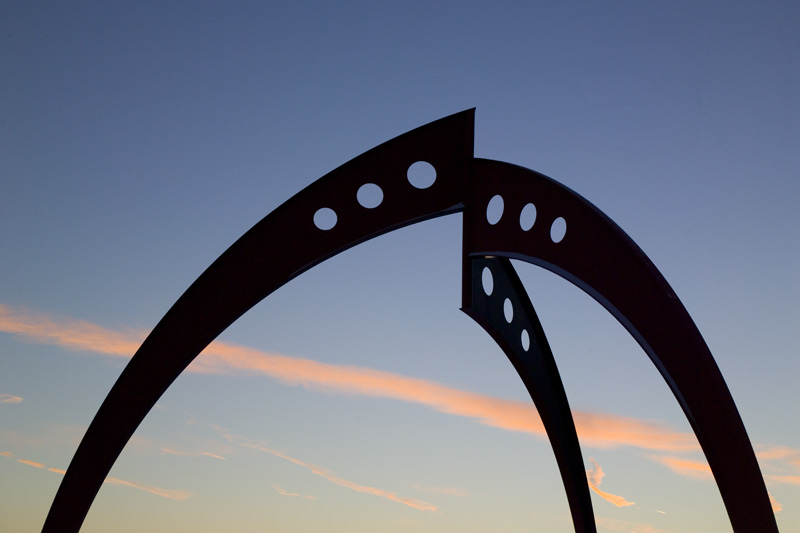 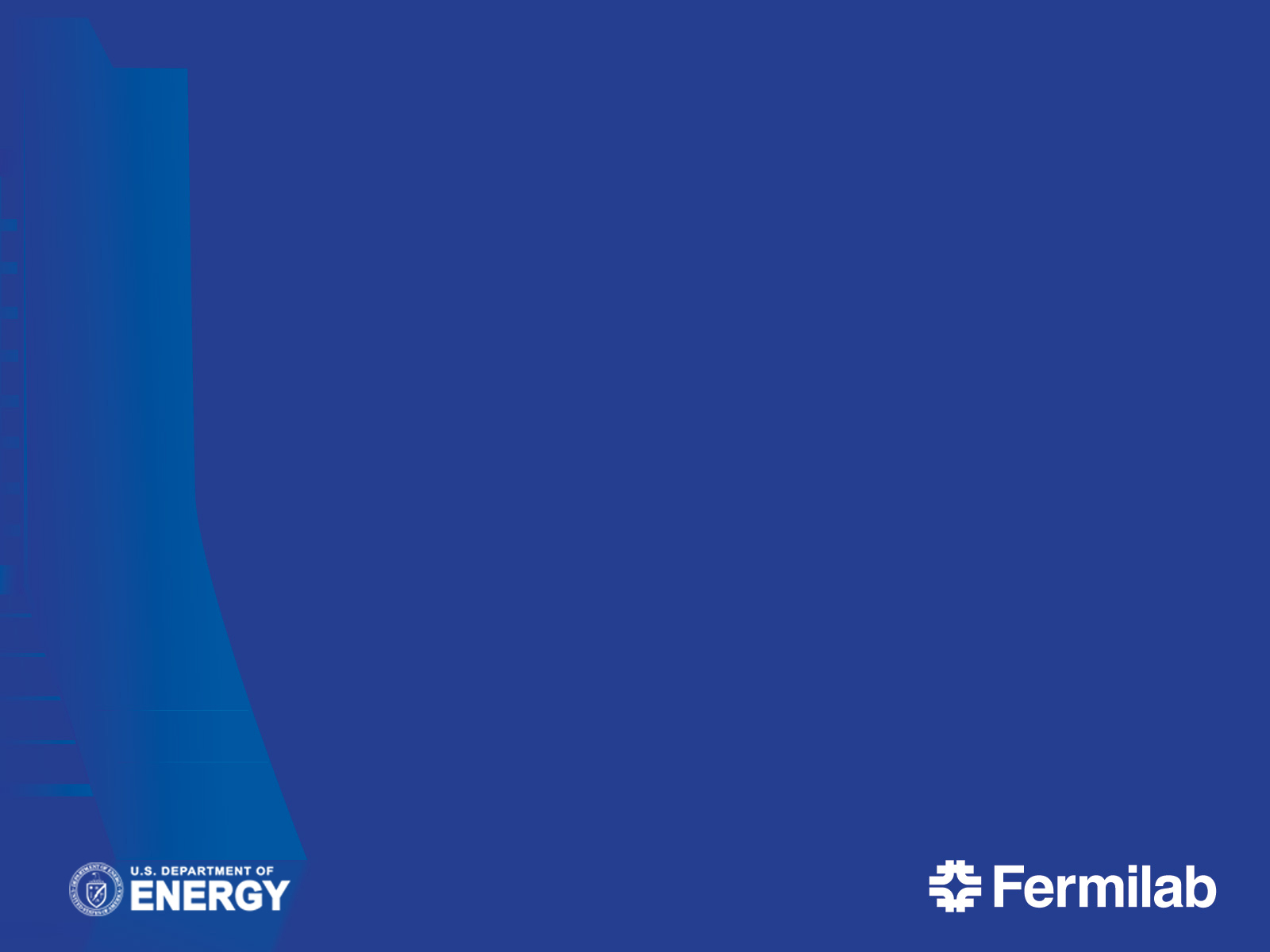 ART based package to 
monitor physics relevant to
intensity frontier physics experiments
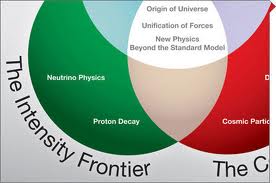 Muon Collider simulation status and plans
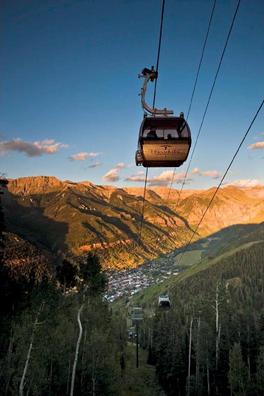 Hans Wenzel
Jul 18th 2013
Hans Wenzel

Fermilab
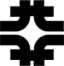 Feb. 22nd  2012
Charge
Extension of geant 4 validation effort but  geared specifically towards the needs of the intensity frontier community. 
develop an ART based package for monitoring of all identified physics plots relevant to intensity frontier experiments at the model and physics list level.
port elements of Julia’s (stand alone) tests to ART  and in addition integrate both EM and HAD plots into this package. 
explore the possibility to use the G4-ART interface. 
Develop tools to facilitate tests and customization of physics lists.
The plots to monitor in this package will be associated with individual models (compared with thin target experiments aka first interaction) or physics lists, as well as with quantities to be validated with results from test beam and real experiments. 
For more complex validation, simplified geometry may be used or real configurations from the experiments could be imported to this ART application.
Hans Wenzel
July   18th   2013
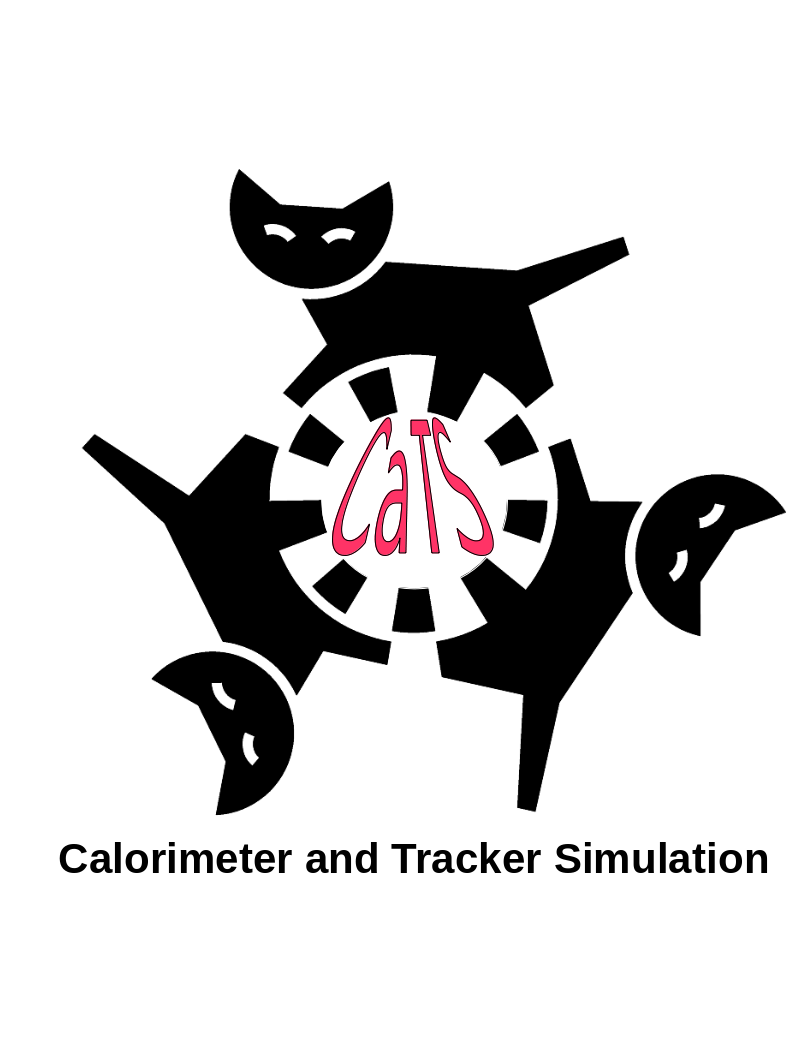 CaTS: Calorimeter and Tracker Simulation
CaTS is a flexible and extend-able framework (based on geant4 and ROOT) for the general simulation of calorimeter and tracking detectors. 
In the following look at CaTS to:
identify the features that we want,
features that should be replaced by services of  Art,
extensions ??
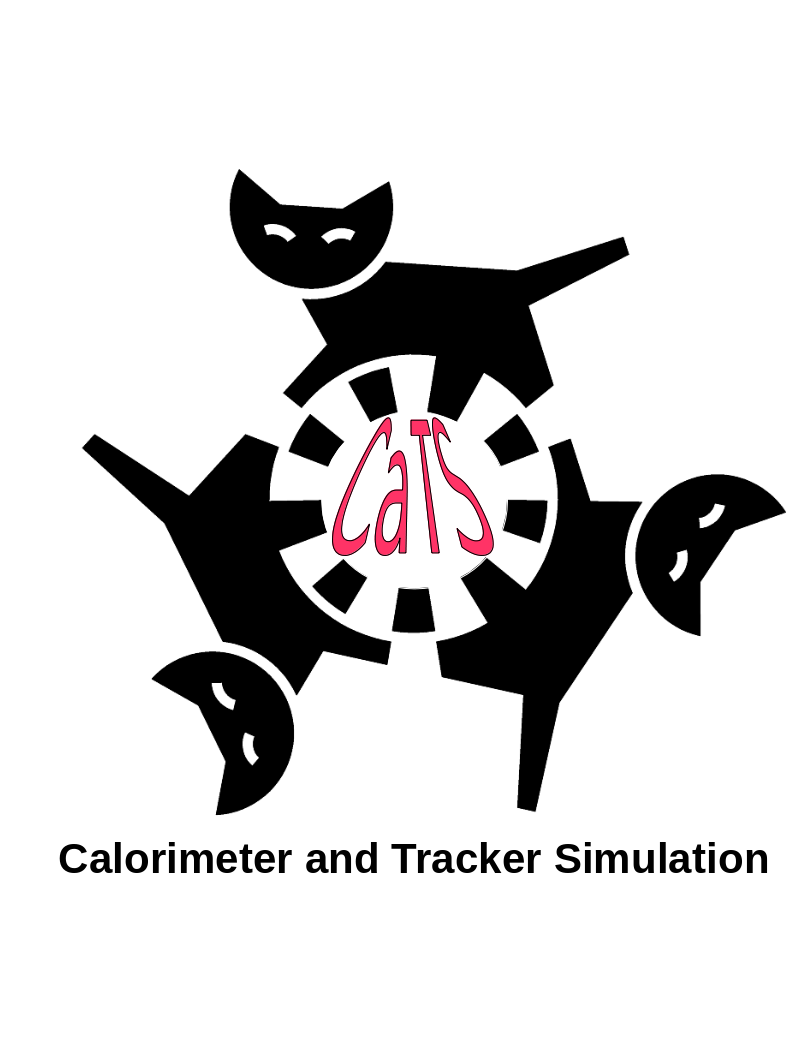 CaTS in Action: inputs and results
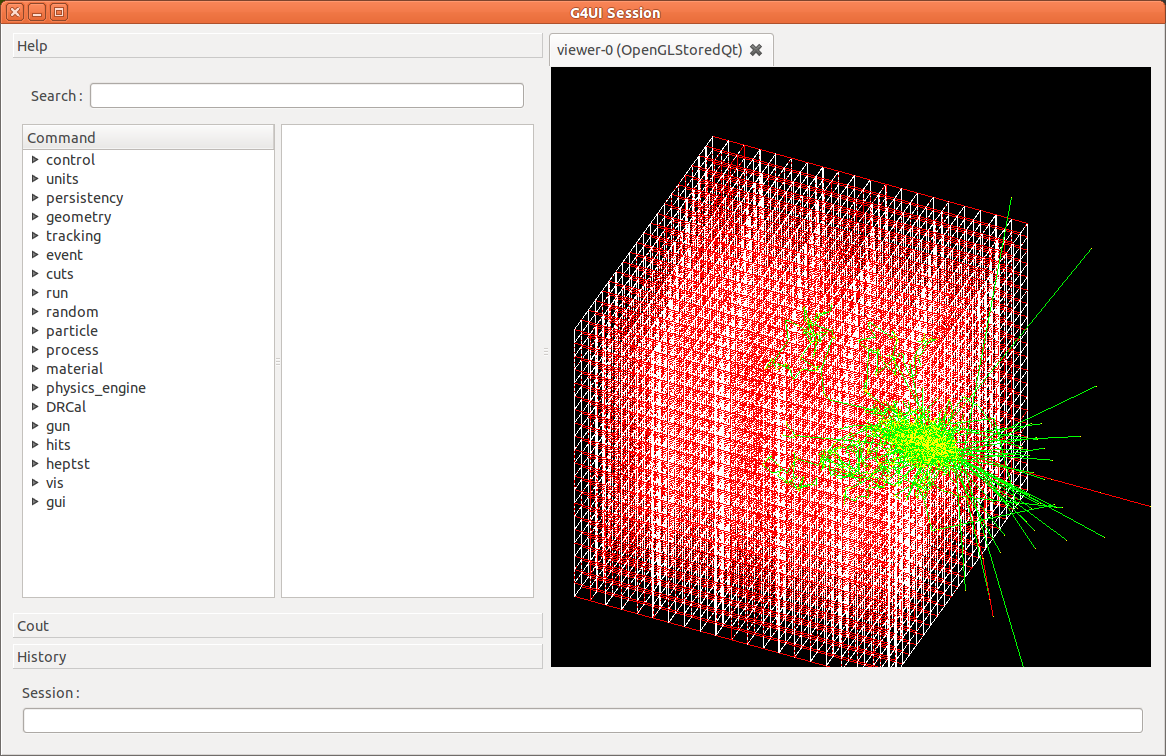 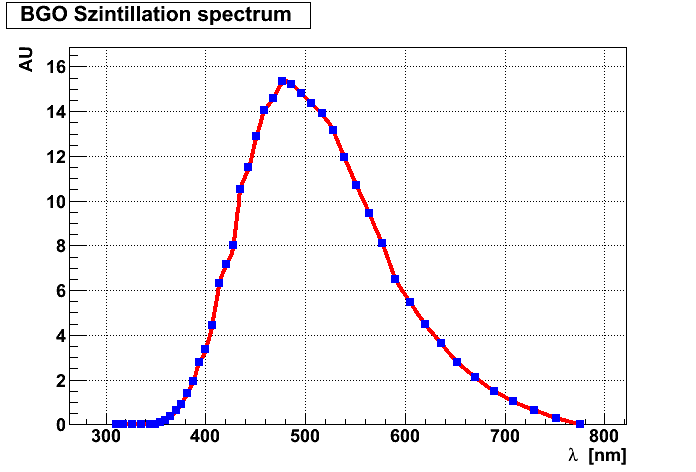 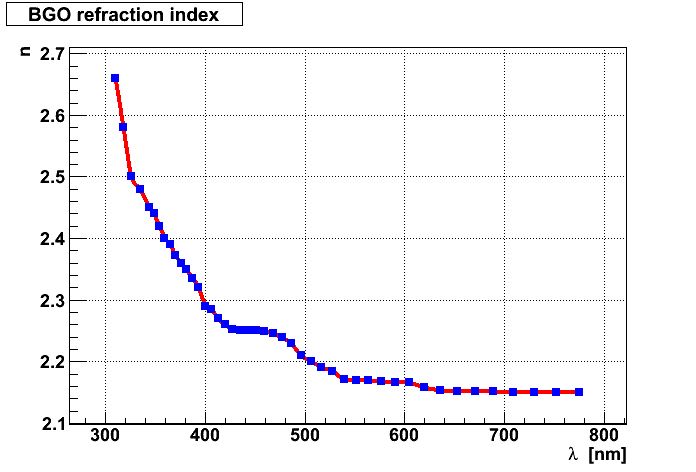 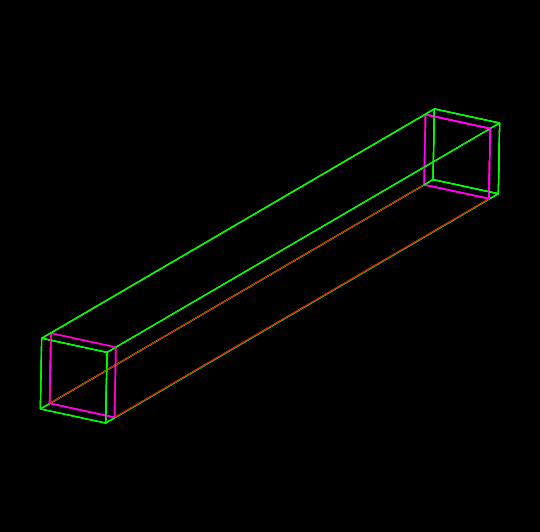 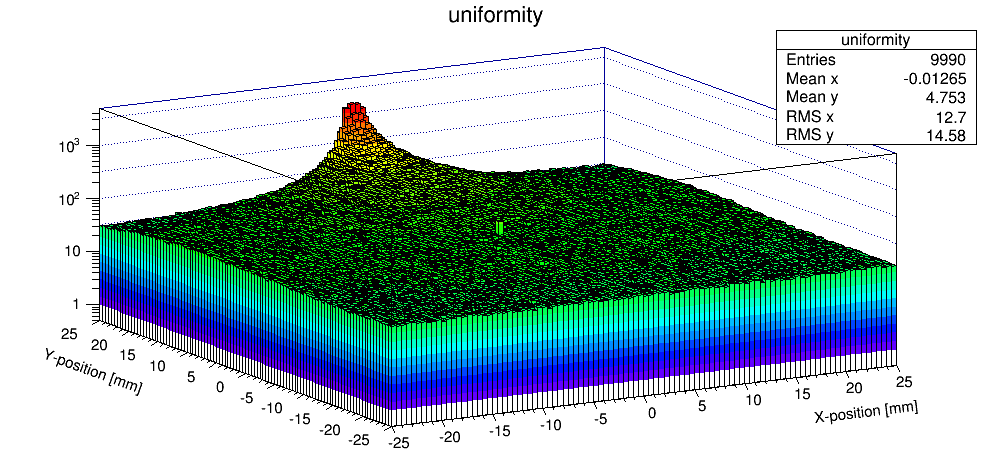 Crystal:
DRCalorimeterSD
PhotonSD
Hans Wenzel
July   18th   2013
Elements of CaTS
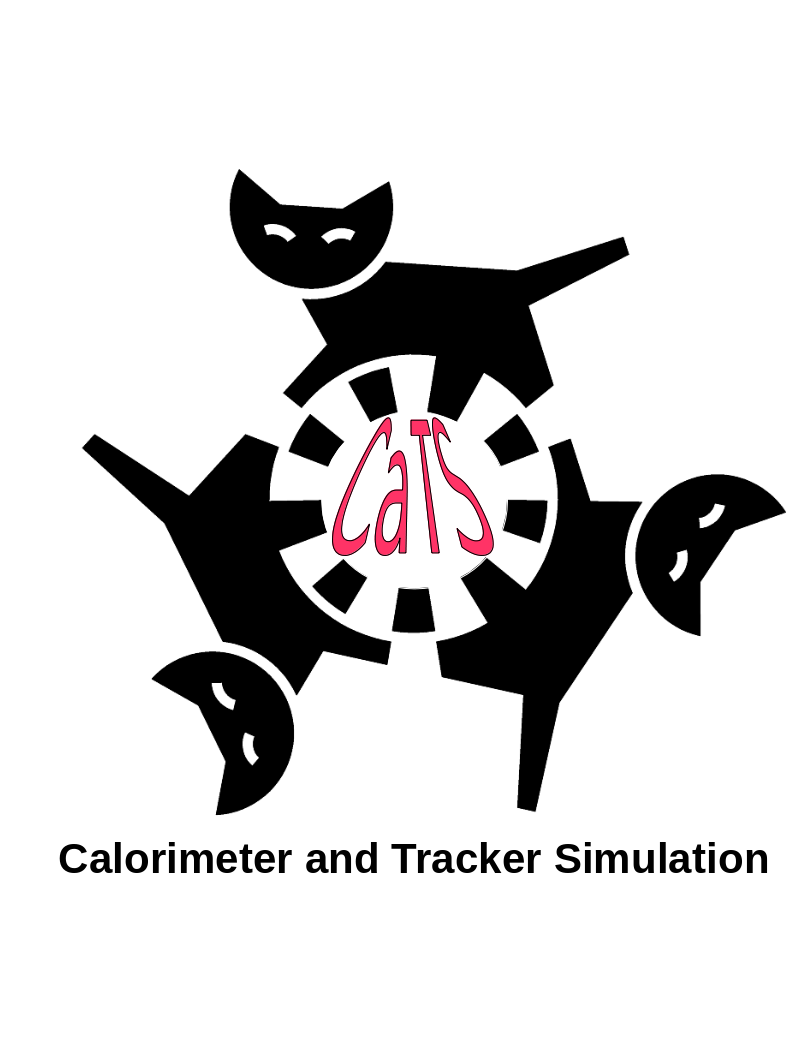 Hans Wenzel
July   18th   2013
Remarks
clear separation of  detector description (gdml) and run time configuration 

Clear separation of physical volumes and sensitive detector classes
Sensitive Detector:
Knows how to create Hits and how to add hitlist to the event. 
Is attached to a physical volume ( as specified in gdml file) 

User Actions: configurable at runtime. 

But: no scheme for segmentation (needed?)
Hans Wenzel
July   18th   2013
gdml file (header+ definitions)
<?xml version="1.0" encoding="UTF-8" ?>
<gdml xmlns:xsi="http://www.w3.org/2001/XMLSchema-instance" 
xsi:noNamespaceSchemaLocation=
"http://service-spi.web.cern.ch/service-spi/app/releases/GDML/schema/gdml.xsd">

   <define>
      <variable name="i" value="0"/>
      <variable name="j" value="0"/>
      <variable name="k" value="0"/>
      <constant name="numlay" value="499"/>
      <constant name="numcol" value="8"/>
      <constant name="numrow" value="8"/>
      <constant name="scalex" value="300"/>
      <constant name="scaley" value="300"/>
      <constant name="scalez" value="5"/>
      <constant name="absoffsetz" value="-0.5"/>
      <constant name="szoffsetz" value="2.0"/>
   </define>
Hans Wenzel
July   18th   2013
gdml file (materials)
<materials>
      <element name="Oxygen"   formula="O"  Z="8.">  <atom value="16.0"/>   </element>
      <element name="Nitrogen" formula="N"  Z="7.">  <atom value="14.01"/>  </element>
      <element name="Lead"     formula="Pb" Z="82."> <atom value="207.20"/> </element>
      <element name="Carbon"   formula="C"  Z="6.">  <atom value="12.01" unit="g/mole"/>  
      </element>
      <element name="Hydrogen" formula="H"  Z="1.">  <atom value="1.01" unit="g/mole"/>  
      </element>
      <material name="Air">
	<D value="1.290" unit="mg/cm3"/>
	<fraction n="0.7" ref="Nitrogen"/>
	<fraction n="0.3" ref="Oxygen"/>
      </material>
      <material name="Scintillator">
	<D value="1.032" unit="g/cm3"/>
	<composite n="9" ref="Carbon"/> 
	<composite n="10" ref="Hydrogen"/> 
      </material>     
      <material name="metalPb">
	<D value="11.340" unit="g/cm3"/>
	<composite n="1" ref="Lead"/> 
      </material>    
</materials>
Hans Wenzel
July   18th   2013
gdml file (solids)
<solids>
      <box name="WorldBox" lunit="mm" x="5000" y="5000" z="5000"/>
      <box name="CalorimeterCell"  lunit="mm" x="300" y="300" z="4"/>
      <box name="ScintillatorCell"  lunit="mm" x="300" y="300" z="1"/>
   </solids>
Hans Wenzel
July   18th   2013
gdml file (structure,placing)
<structure>
      <volume name="CaloVol">
         <materialref ref="metalPb"/>
         <solidref ref="CalorimeterCell"/>
	 <auxiliary auxtype="SensDet" auxvalue="DRTSCalorimeter"/>
	 <auxiliary auxtype="Color" auxvalue="Red"/>
      </volume>
      <volume name="ScintVol">
         <materialref ref="Scintillator"/>
         <solidref ref="ScintillatorCell"/>
	 <auxiliary auxtype="SensDet" auxvalue="DRTSCalorimeter"/>
	 <auxiliary auxtype="Color" auxvalue="Blue"/>
      </volume>
      <volume name="TOP">
         <materialref ref="AIR"/>
         <solidref ref="WorldBox"/>
         <loop for="i" from="0" to="numrow" step="1">
         <loop for="j" from="0" to="numcol" step="1">
         <loop for="k" from="0" to="numlay" step="1">
            <physvol>
	       <volumeref ref="CaloVol"/>
               <position name="posijk" x="scalex*(i-numrow/2)" y="scaley*(j-numcol/2)" z="absoffsetz+scalez*(k-numlay/2)"/>
            </physvol>
	    <physvol>
	       <volumeref ref="ScintVol"/>
               <position name="posijk2" x="scalex*(i-numrow/2)" y="scaley*(j-numcol/2)" z="szoffsetz+scalez*(k-numlay/2)"/>
            </physvol>
        </loop>
	 </loop>
         </loop>
      </volume>
   </structure>
Hans Wenzel
July   18th   2013
gdml file (setup)
<setup version="1.0" name="Default">
      <world ref="TOP"/>
   </setup>

</gdml>
Hans Wenzel
July   18th   2013
backup
Hans Wenzel
July   18th   2013
Technical
Framework: Art  worked with it in the past
Code Repository: Redmine and Git since this is used by ART and artg4  requested to create the project (CaTS). artg4: https://cdcvs.fnal.gov/redmine/projects/artg4 
Detector description: options gdml e.g. used by nona/CaTS extension of Geant4.,  fhicl: used by artg4, custom: used by mu2e 
release management: relocatable ups???
build system: cmake (used by Geant 4, CaTS….)
environment setup: custom shell script
development machine: (something with art and artg4 installed) gm2gpvm  got an account still waiting for instructions to set up the environment.
Execution: for now use Geant 4 VO and (limited) grid resources to execute jobs
Technical (cont.)
Display of results: use geant 4 web application and database hosted here at fermilab (just create a new category)
Configuration of physics lists/ processes:  discuss with Robert, look how it’s done in G4